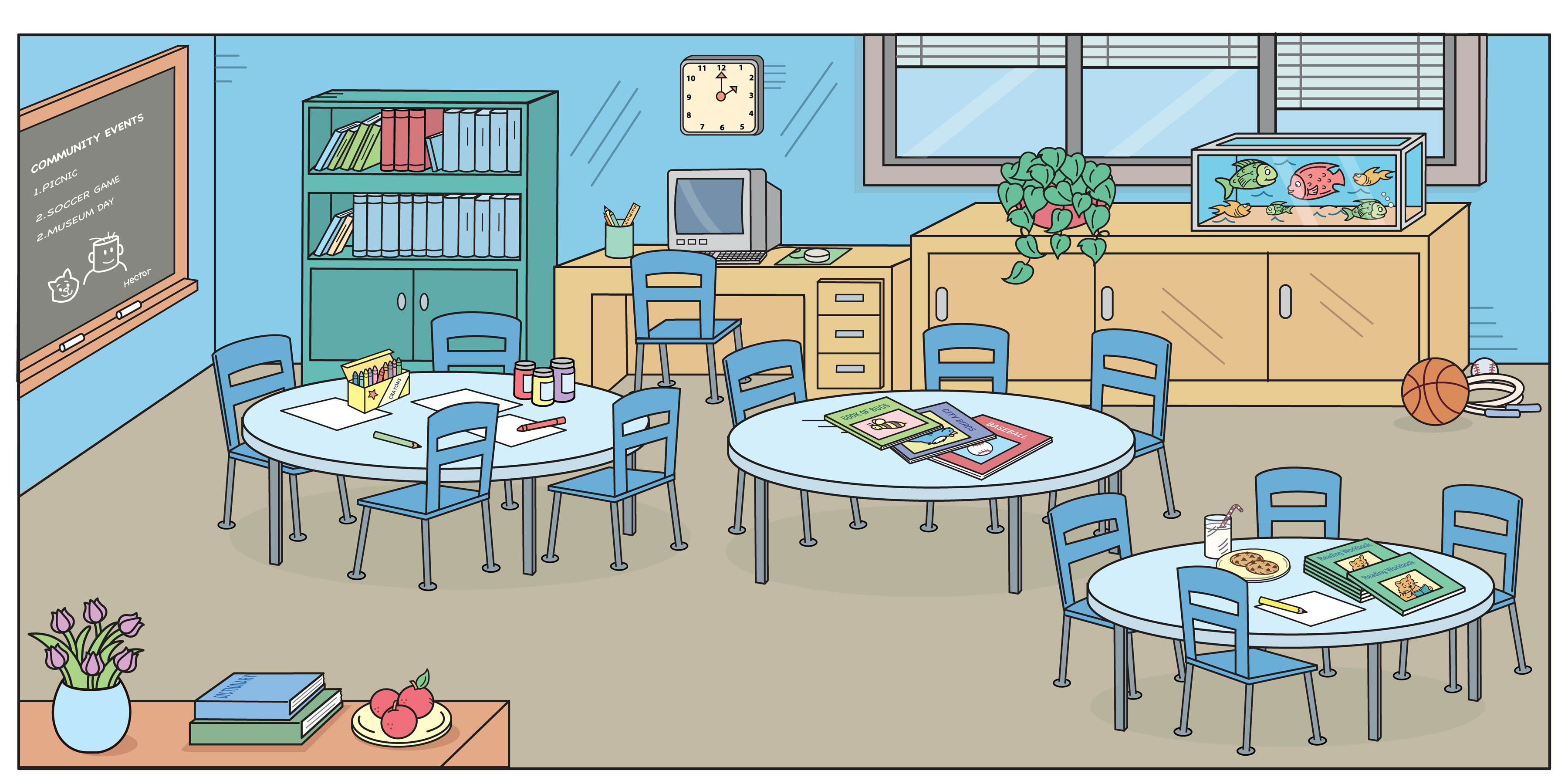 Player 1
Player 2
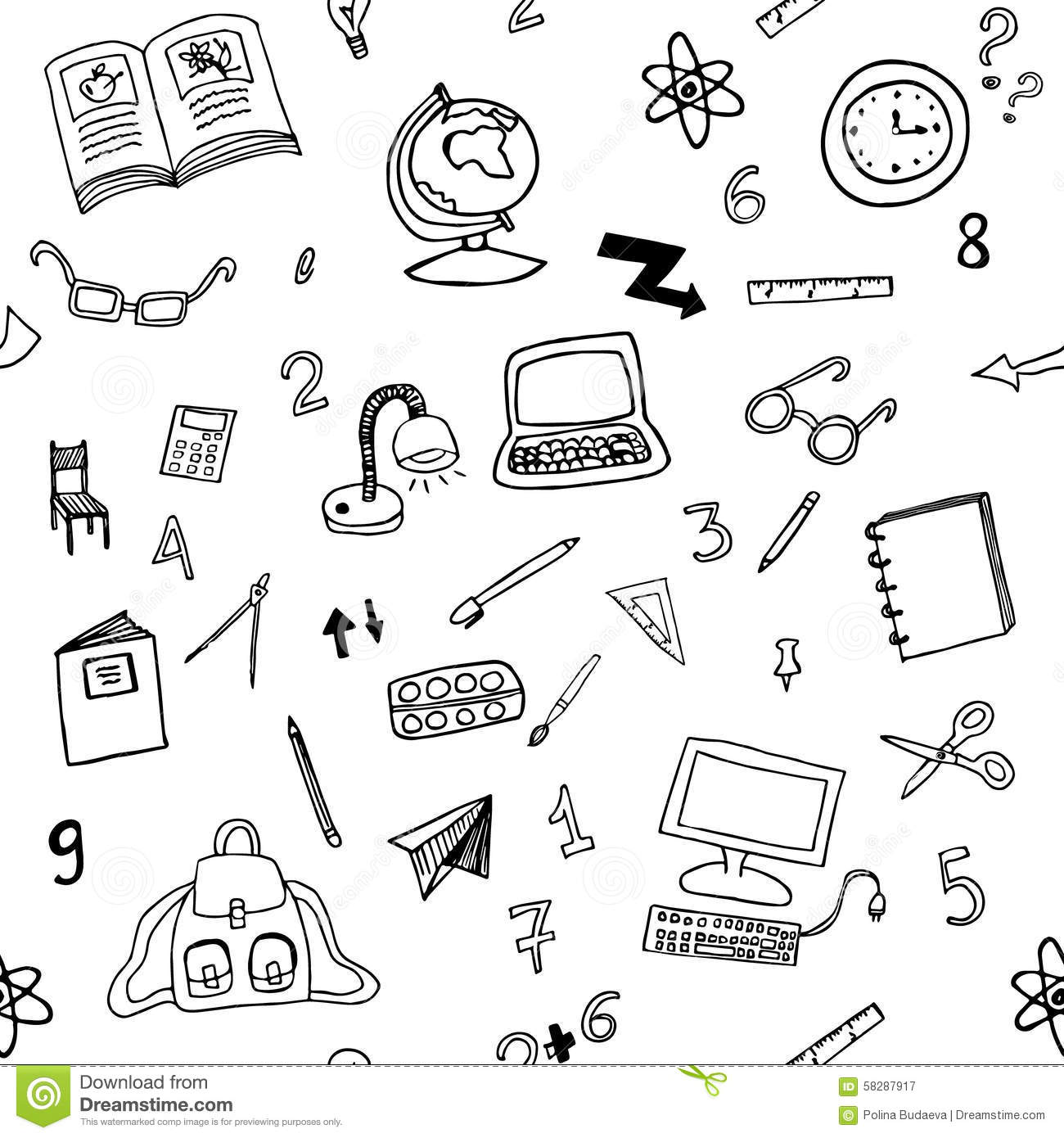 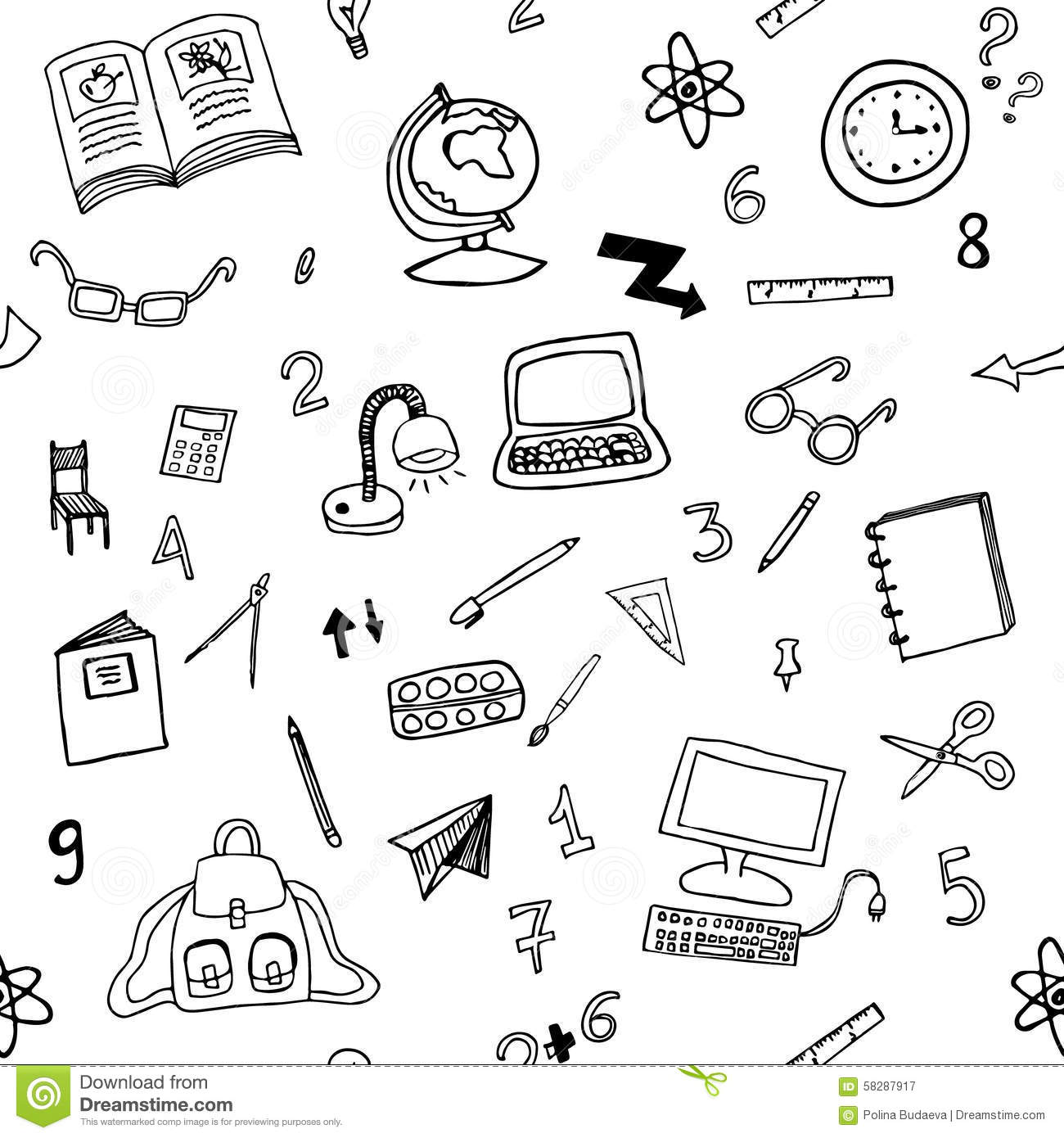 Prepare:
Print the above pictures (Front and Back side) and laminate

There should be enough for each pair of students.  

Give each pair a game board and dry erase marker (for keeping score)
How to Play:
One student asks, “What’s this?” and points to an item.  

The other student will answer, “It’s a ________.”  (The first student can check if it is true.)
True = 1 point
False = 0 points

Then switch the roles.